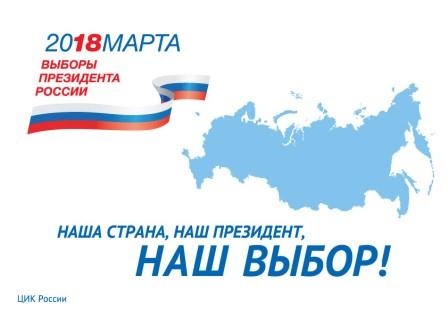 Уважаемые избиратели!
Приглашаем Вас на выборы Президента России (участок  №430 и №435)
        План школьного фестиваля
1.Концерт «Мы –граждане России» -с 10 до13ч.   Актовый зал
2.Познавательно-игровая программа «Своя игра» – 13ч.  Актовый зал
3. Спортивные соревнования семейных команд «Веселые старты» – 14ч. Актовый зал 
4. Выставка поделок семейного творчества – с10  до 16ч.  Фойе 1 этаж
5. Тестирование по профориентации с 10ч до 13 ч.   2 этаж